Учебно-исследовательская деятельности  в преподавании иностранных языков:из опыта работы ГБОУ ЦО№1449 г. Москвы.
2011-2012
Для ученика  учебный проект – это возможность максимального раскрытия своего творческого потенциала.
А для учителя учебный проект – это интегративное дидактическое средство развития, обучения и воспитания, которое позволяет формировать УУД  и   компетенции современного школьника.
Перлина Л.А., ГБОУ ЦО №1449, 2011-12
Учебные исследовательские проекты
Проблемная тема проекта, ее грамотная формулировка;
корректная постановка цели и задач, предусматривающих обязательное осуществление авторами исследования;
 неизвестный  для автора результат проектной деятельности в начале работы.
Перлина Л.А., ГБОУ ЦО №1449, 2011-12
Методы исследований
сравнительно- исторический анализ с составлением сравнительных таблиц;
 историко-этимологический анализ;
 сопоставительный метод;
 метод классификаций;
 анкетирование с последующей обработкой полученных данных и др.
Перлина Л.А., ГБОУ ЦО №1449, 2011-12
Проектный продукт
папка с письменным отчетом (обязательно);
 слайдовая презентация;
 разнообразные модели (в зависимости от темы проекта);
 газеты, плакаты; 
литературные переводы;
викторины; 
глоссарии и др.
Перлина Л.А., ГБОУ ЦО №1449, 2011-12
Планирование работы
образовательная программа
урочно-тематическое планирование проектной деятельности
Составление  программ идет с учетом:
 темы и проблемы проекта;
 возрастных  и индивидуальных особенностей;
 опыта и интересов учащихся;
 доступностью и посильностью информации;
 возможностью использовать самостоятельную (индивидуальную, парную, групповую) деятельность учащихся;
 использования исследовательских методов.
Перлина Л.А., ГБОУ ЦО №1449, 2011-12
Этапы работы над проектом.
1. Подготовительный:
уточнение темы, определение цели и задач;
формирование микрогрупп и распределение заданий для каждой из них, сроков выполнения;
определение способов отчетности и т. д.
Перлина Л.А., ГБОУ ЦО №1449, 2011-12
2. Поисковый:
сбор информации, ее обработка и анализ; 
составление литературного обзора;
компьютерная обработка 1 главы проектной папки ( письменного отчета) ;
обязательное формулирование выводов.
Перлина Л.А., ГБОУ ЦО №1449, 2011-12
3. Деятельностный:
исследовательская  деятельность учащихся, включающая проведение анкетирования, сравнительно- исторического анализа, сопоставительного анализа, составления глоссариев, викторин и т.д.
 компьютерная обработка 2 главы проектной папки (письменного отчета)
обязательное формулирование выводов.
Перлина Л.А., ГБОУ ЦО №1449, 2011-12
4. Заключительный:
создание слайдовой  презентации и других продуктов проекта;
 обсуждение практического применения продуктов проекта;
защита проекта;
 использование продуктов проекта;
 самооценка и рефлексия;
 подведение итогов.
Перлина Л.А., ГБОУ ЦО №1449, 2011-12
Итоги  учебно-исследовательской деятельности
Обязательный для каждого учащегося 10 класса учебный исследовательский проект как одна из форм переводного экзамена.
Традиционная  ежегодная школьная конференция проектных работ
Перлина Л.А., ГБОУ ЦО №1449, 2011-12
Учебные исследовательские проекты
Страноведческие
Междисциплинарные
Лингвистические
Перлина Л.А., ГБОУ ЦО №1449, 2011-12
1.Междисциплинарные проекты.
«Об экологических проблемах  района Лианозово на английском языке»;
«Исследование гипотезы существования НЛО»
«Спорт в нашей жизни»;
«Фаст фуд-есть или не есть»;
«Зоопарк как природоохранная среда»;
«Электронные книги: за и против».
Перлина Л.А., ГБОУ ЦО №1449, 2011-12
2. Страноведческие проекты
“Two great capitals: Moscow and London”;
“Two unusual cities: St. Petersburg and Washington”;
“Britain castles: the past and the present”;
“The system of education in Russia and Great Britain”;
““The history of chocolate in Great Britain and Russia”;
“Tea  traditions in Great Britain and Russia”;
“Unusual houses around the world”.
Перлина Л.А., ГБОУ ЦО №1449, 2011-12
3. Лингвистические проекты.
«Пословицы и поговорки – элемент культуры народа»;
«Английский вокруг нас» 
(посвящен английским 
заимствованиям в русском языке);

«Этимология английских слов»;
 
«Влияние английского языка на молодежный сленг».
Перлина Л.А., ГБОУ ЦО №1449, 2011-12
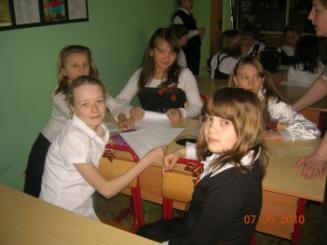 Наши планы на будущее:
Продолжить  и расширить
   участие в окружных и городских конкурсах и фестивалях школьных проектов на иностранном языке.
Освоить работу с билингвальными проектами- проектами на английском и французском языках с учащимися 8-10 гимназических классов.
Начать работу с долгосрочными проектами.
Перлина Л.А., ГБОУ ЦО №1449, 2011-12
Спасибо за внимание!
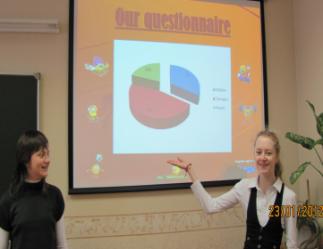 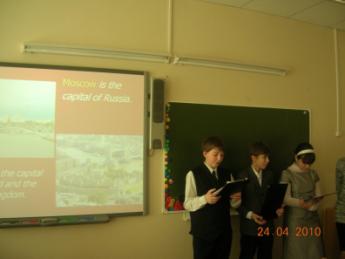 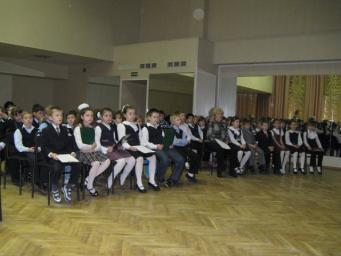 Перлина Л.А., ГБОУ ЦО №1449, 2011-12